Young Audiences Advocacy
An overview of YA’s Congressional stakeholders, previous successes, and future initiatives
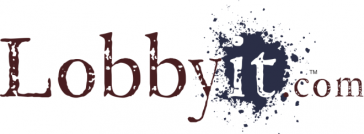 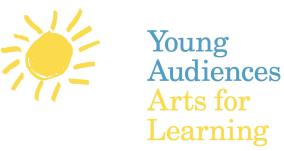 Congress’ interest in the Arts
Congressional Arts Caucus
STEM to STEAM Caucus
Senate Health, Education, Labor and Pensions Committee (HELP Committee) 
House Education and Workforce Committee
Subcommittee on Early Childhood, Elementary, and Secondary Education
Young Audiences’ Congressional stakeholders
Congresswoman Slaughter (D-NY)
Co-Chairs the Congressional Arts Caucus, extremely active in arts initiatives and champions arts funding, close proximity to YA’s Rochester affiliate
Congresswoman Bonamici (D-OR)
Co-Chairs the STEAM Caucus, strongly believes in STEM to STEAM initiatives, encouraged by Beaverton affiliate’s work and considers her District a perfect example of how STEAM works
Successes in the 113th Congress
House Resolution for YA Week
Introduced by Rep. Slaughter, co-sponsored by 5 other Members
Sen. Broun’s floor speech in support of YA Week
Sen. Schumer’s Proclamation, delivered to YA’s NYC headquarters, announcing YA Week and YA’s tremendous work across the country
Key supporter of STEAM Caucus
Hosted STEAM’s second briefing, which attracted over 60 attendees from numerous offices, highlighting YA’s works and achievements   
Congresswoman Slaughter visited the Rochester affiliate and attended one of their events during the August recess
YA’s Congressional reach
YA’s reach extends far beyond the 30 affiliates across the country
Lobbyit & YA worked through the Congressional roster along with YA’s national impact to create a 113th Congressional spreadsheet
YA touches 193 Districts in 22 states!
A significant portion of this list has yet to hear YA’s story in DC or in the home District
How do we maximize this exposure?
Reaching out to Congressional offices on the Hill as well as District offices
Sharing news updates/stories regarding local successes, awards, grants, new initiatives
Submitting relevant testimony regarding Committee hearings
Letting your DC team know of upcoming events that could be worthwhile for Members and their staff
Letting us know when you travel to DC, we can arrange meetings
How can I help?
Lobbying is a “two-way” street
Assigning a local staffer/intern the task of Legislative Point of Contact or LPoC
Someone who can keep Lobbyit updated while also serving as a local contact should we need any intel
Contacting David Dik/Marcus Romero with monthly updates
Reaching out to District offices
Each offices assigns a staffer(s) to maintain constituent outreach and track the trends and concerns of the community 
This is an untapped resource that benefits both the local affiliate the local Representative